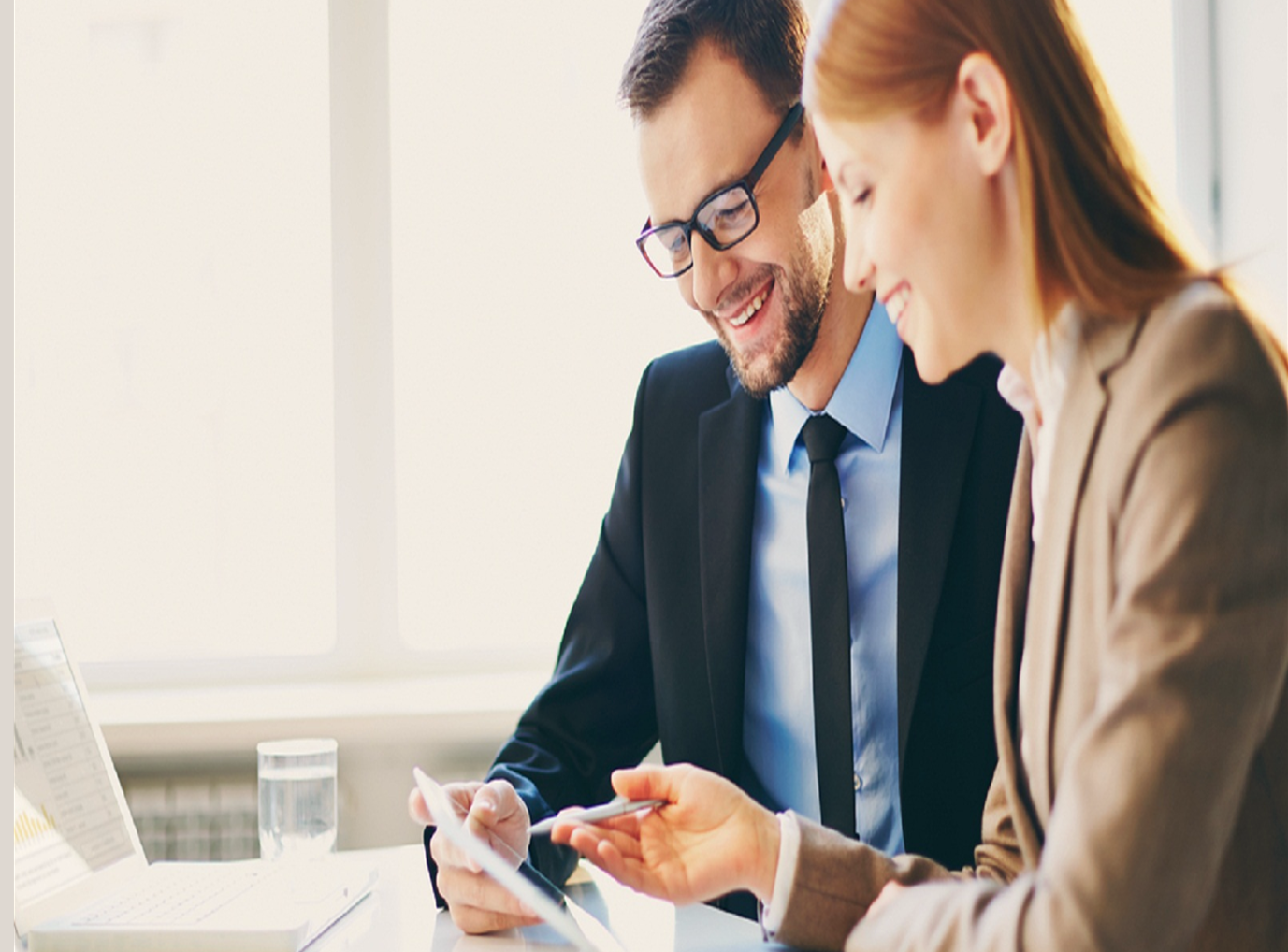 Advocacy in the Employment Service of Slovenia
COOPERATION WITH BUSINESS

Živa Štiglic
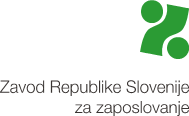 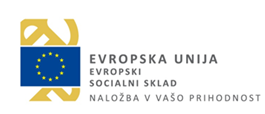 Challenge
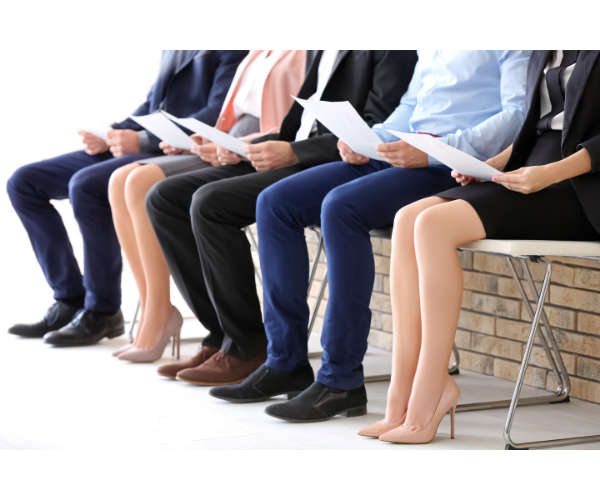 We have detected that certain 
long term-unemployed need our 
extra assistance in the form of advocacy – 
to get access to job interviews, 
as they are not recognized as a suitable
candidates by employers, even though they 
are motivated and have a necessary skills. 
Our colleagues have expressed a need
to be additionally trained to provide 
advocacy to this group of unemployed.
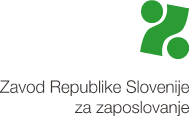 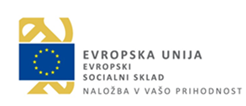 Training content needs
1. Meaning of advocacy and when to use it
2. How to recognize which unemployed to 
    advocate for
3. How to recognize the suitable employers 
    for advocacy of unemployed
4. How to establish good partnership with 
    employers
5. How to negotiate – ephasised!
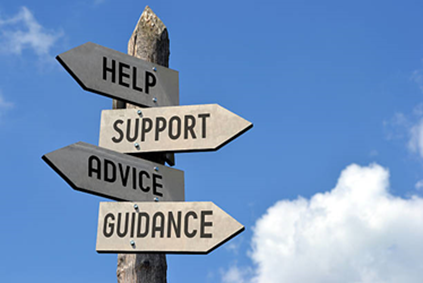 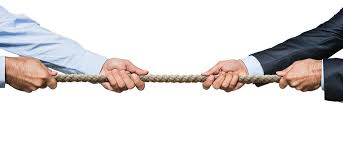 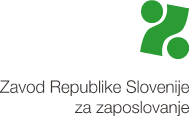 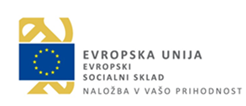 Why negotiation?
Significant lack of negotiation skills among our    
     colleagues
Negotiation skills as crucial element for efficient communication 
     with employers during the advocacy process 										 

										      Solution: 
                                                                             We created an innovative training programme                                        
        



                                                              	     								.
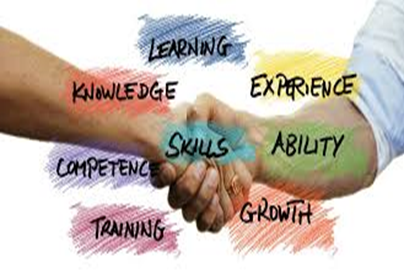 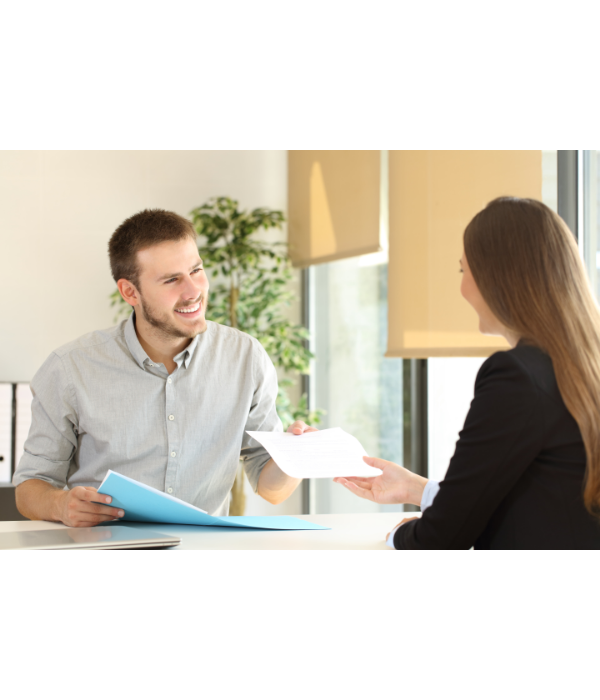 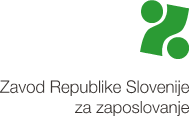 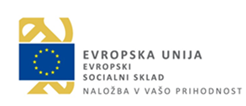 Innovative elements
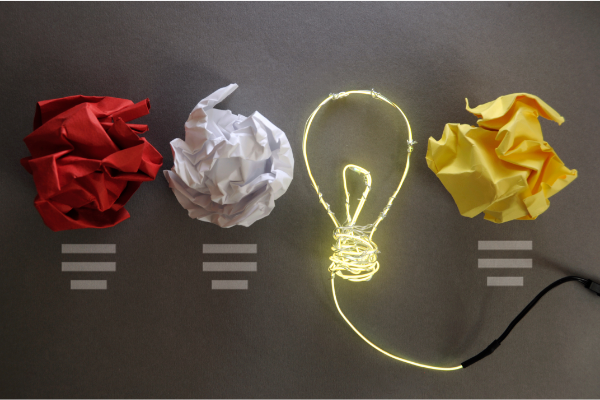 Developing a training programme together with external business advisors 
Role-play training with personalized feedback to each participant
Feedback is given from external business advisor and PES experts
Personal growth and development plan elaborated for  each participant
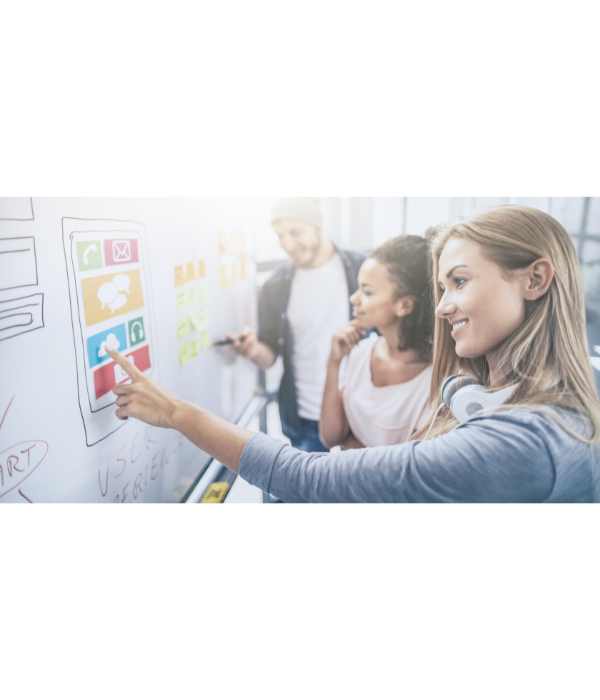 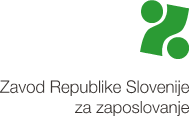 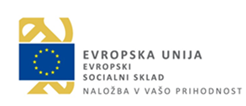 Execution phase
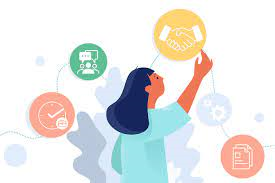 The training started in September 2020 and is ongoing activity

„Train the trainers“ approach is included – all participants obtain the skills to train and promote advocacy among their colleagues

The monitoring and evaluation are still in the process, but the feedbacks received so far are very encouraging and positive
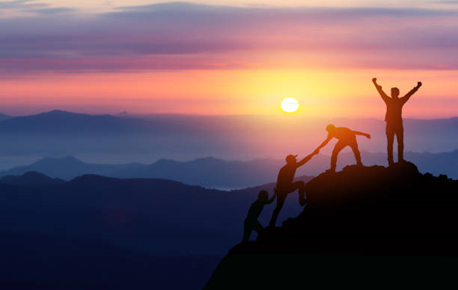 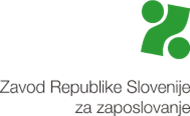 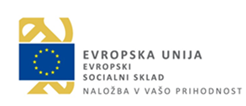 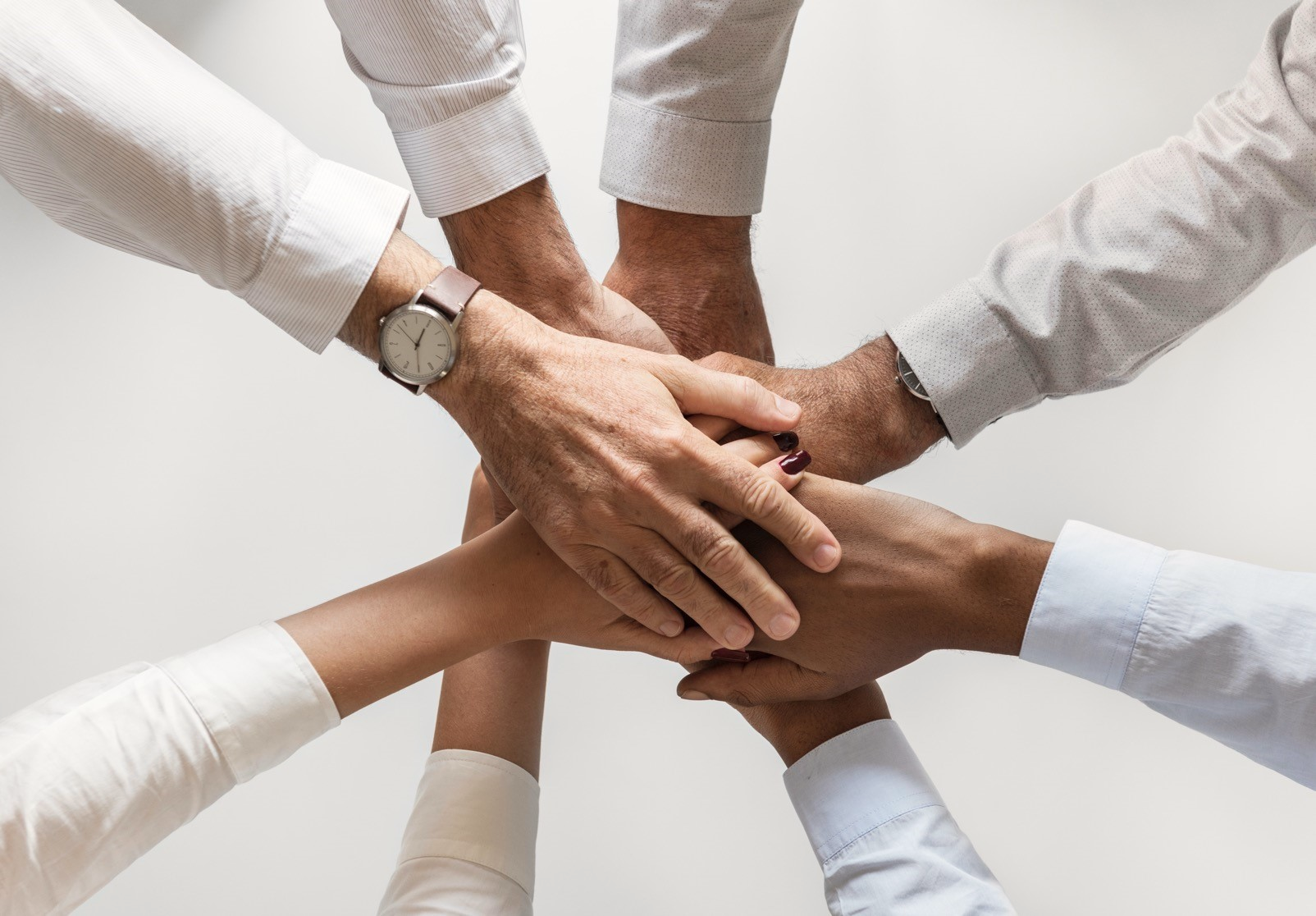 Thank you!       ANY QUESTIONS?                                    ziva.stiglic@ess.gov.si
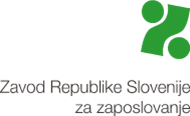 Presented activities are carried-out under the project “Performing services for the unemployed, other job seekers and employers”, co-financed by the European Social Fund.